E-GRANT development plans
Tomasz Szepieniec <T.Szepieniec@cyfronet.pl>
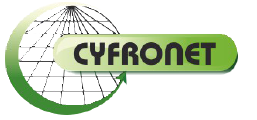 1
e-GRANT: EGI-Engage developments 1/2
Integration of full contract/SLA lifecycle
Request -> Negotiations -> Acceptance 
Proper SLA (document) created based on template and negotiated metrics (1st step, in progress)
Tracing of site-configuration (e.g. using BDII to check if site is supporting particular VOs)
Monitoring of resources deliverery and QoS  according to an SLA
Integration with accounting viewes (SLA-specific views)
Availability information integration of specific services
Market-place integration
Mission: support of allocation of computing, storage, VMs 
Self-allocation: supported matching pools enabled for customers (existing broker functionality)  
Support for special types of allocation for „special offers or actions” like LTOS (seed-resources), demostrators, call-for-applications, hacathons
e-GRANT.egi.eu
e-GRANT: EGI-Engage developments 2/2
Integration of pay-per-use proces
Improving the prototype we build
Enable negotiations; e.g. on prices 
Billing according contract/SLA (integration with accouting needed)
Reporting

Support integration with other e-Infrastructures
Common, joined requests
e-GRANT.egi.eu